Figure 3. The UP state is associated with a marked increase in neuronal excitability. (A) Intracellular ...
Cereb Cortex, Volume 13, Issue 11, November 2003, Pages 1219–1231, https://doi.org/10.1093/cercor/bhg104
The content of this slide may be subject to copyright: please see the slide notes for details.
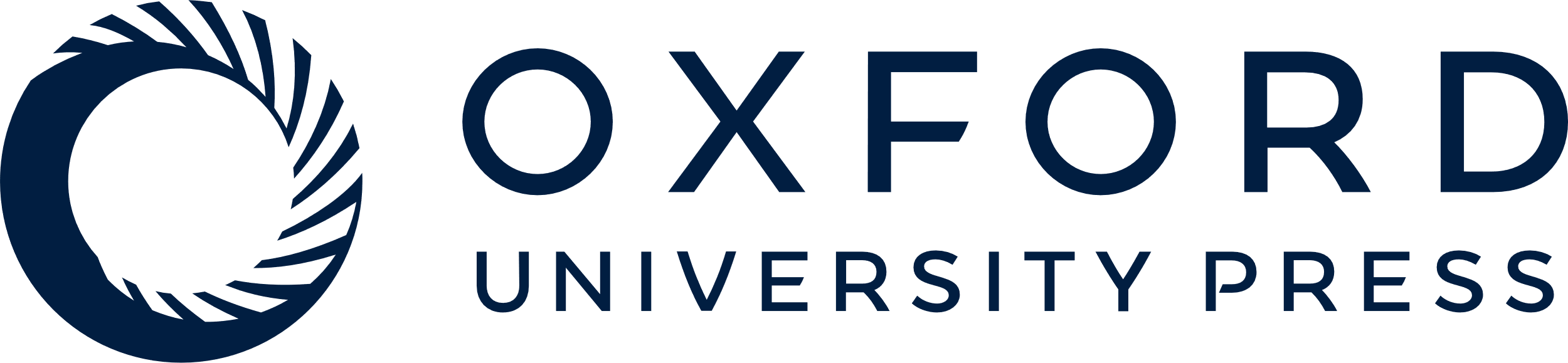 [Speaker Notes: Figure 3. The UP state is associated with a marked increase in neuronal excitability. (A) Intracellular injection of depolarizing current pulses during the UP and DOWN states reveal a marked increase in neuronal responsiveness during the UP in comparison to the DOWN state. Two different amplitudes of current pulses are illustrated. (B) Stimulus histograms of the action potential response of the cell to repeated injections of the same current pulse (0.7 nA) in the DOWN and UP states. The cell responds with more action potentials in the UP state, and the timing of these action potentials varies from pulse to pulse. (C) Response of the neuron to different amplitude current pulses in the UP and DOWN states. Note the marked increase in neuronal responses, especially to smaller amplitude inputs.


Unless provided in the caption above, the following copyright applies to the content of this slide:]